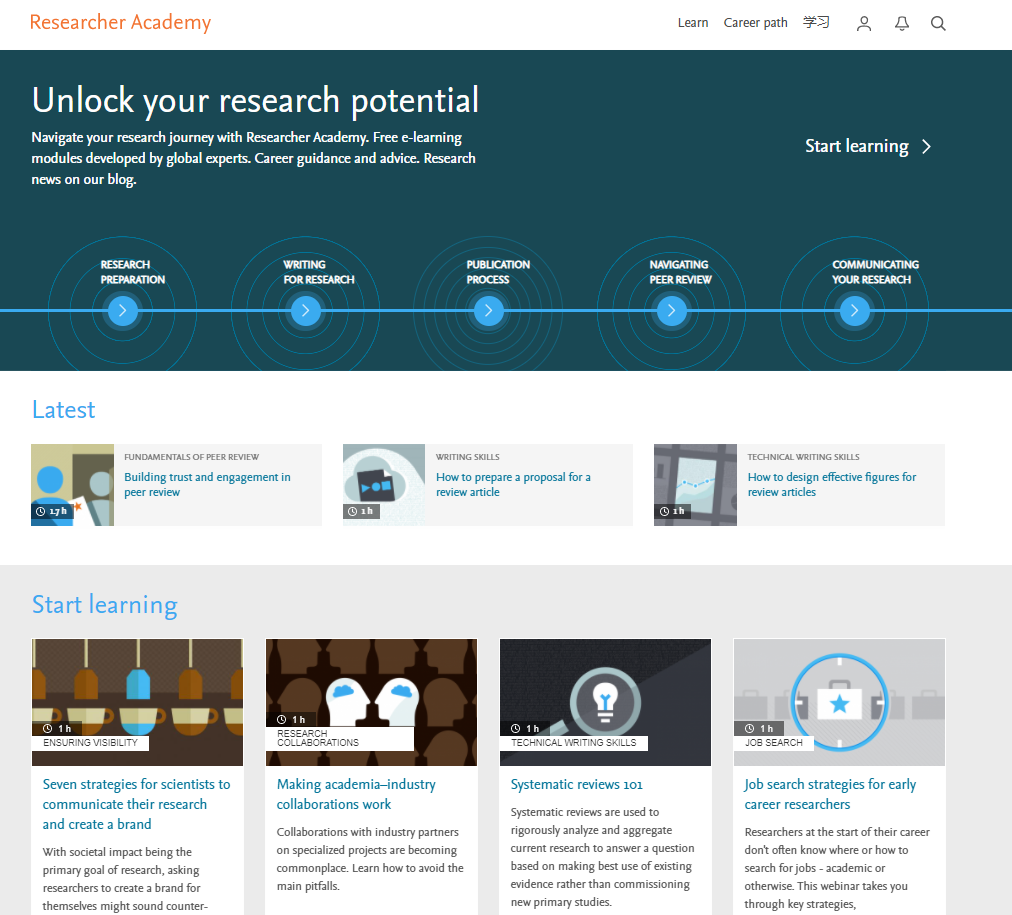 Priyanka Kalra
2021
Coming up
What is Researcher Academy?
How does it help researchers?
Topics and modules 
Career path
Recognition and reward
Your profile/account
What is Researcher Academy?
A free e-learning platform designed to guide and support Early and Mid-Career Researchers throughout their research journey. In doing so we hope to unlock their potential.

45% PhD/Postdoc
30% Masters
25% Other
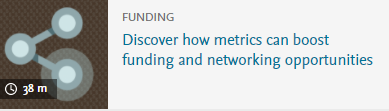 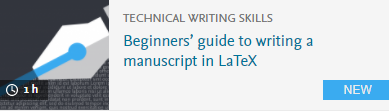 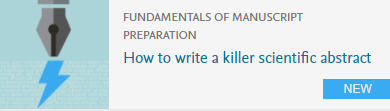 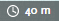 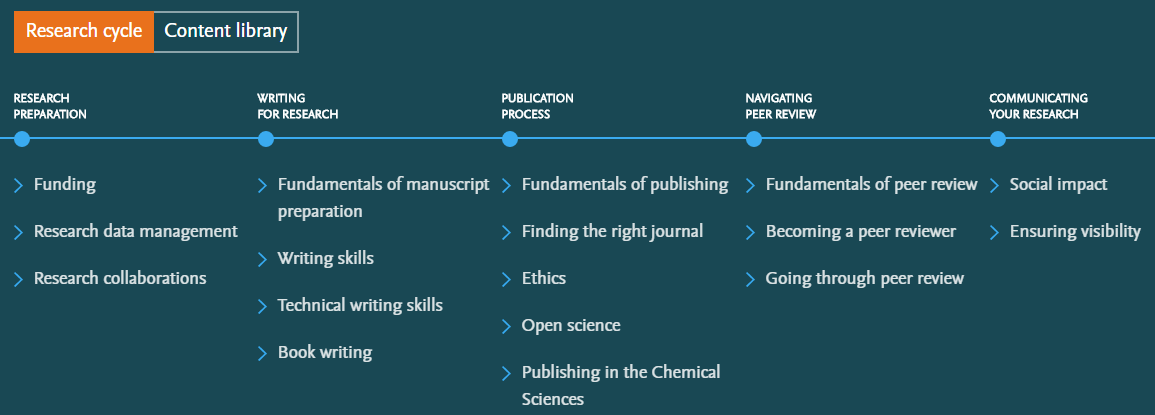 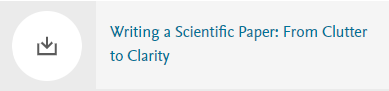 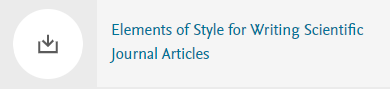 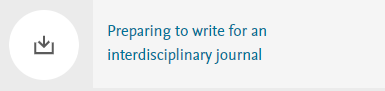 Topics
Modules
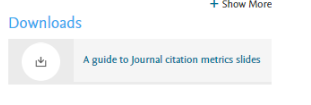 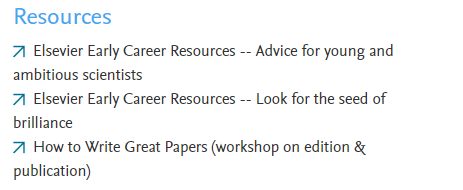 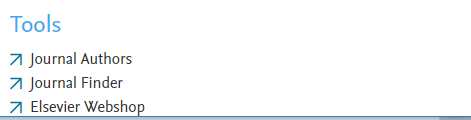 Become a peer review expert
Question and answer module
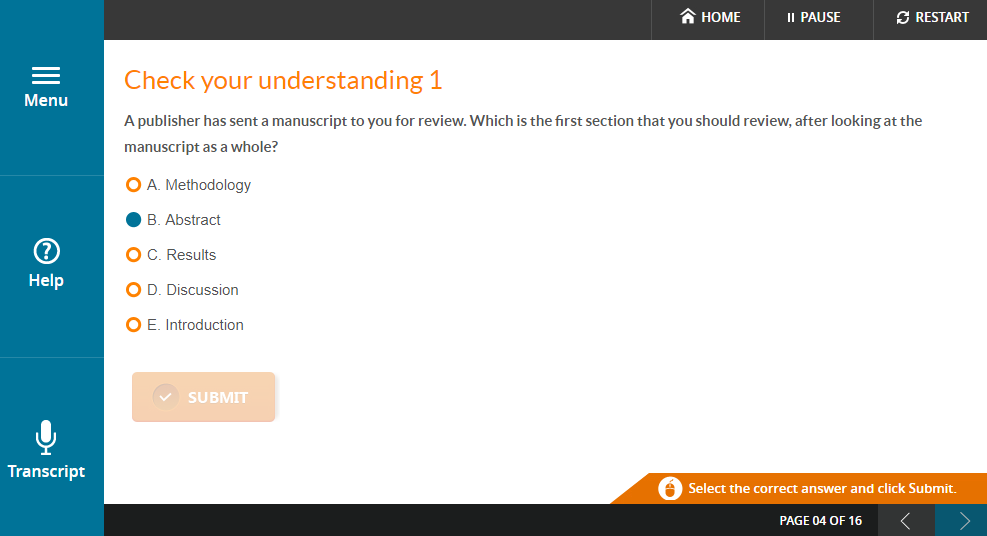 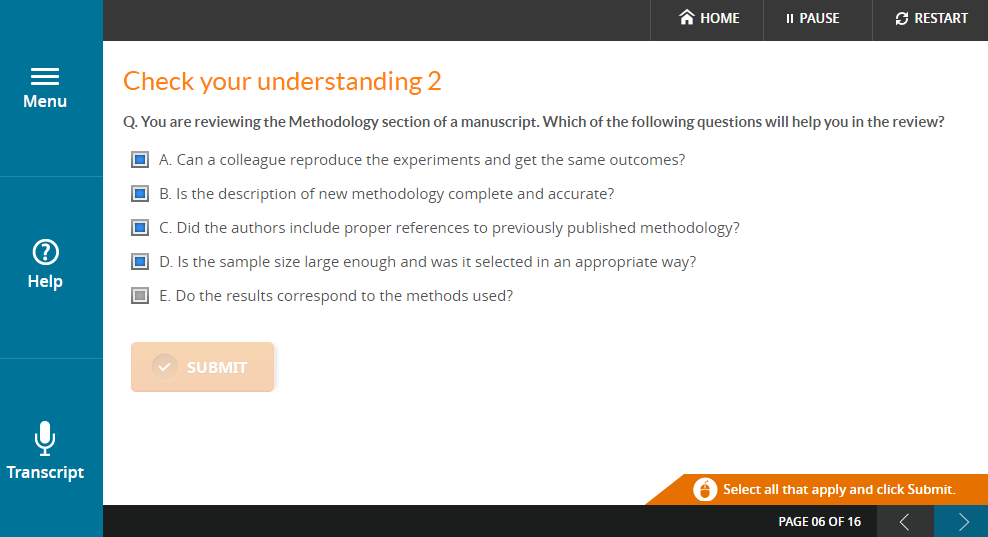 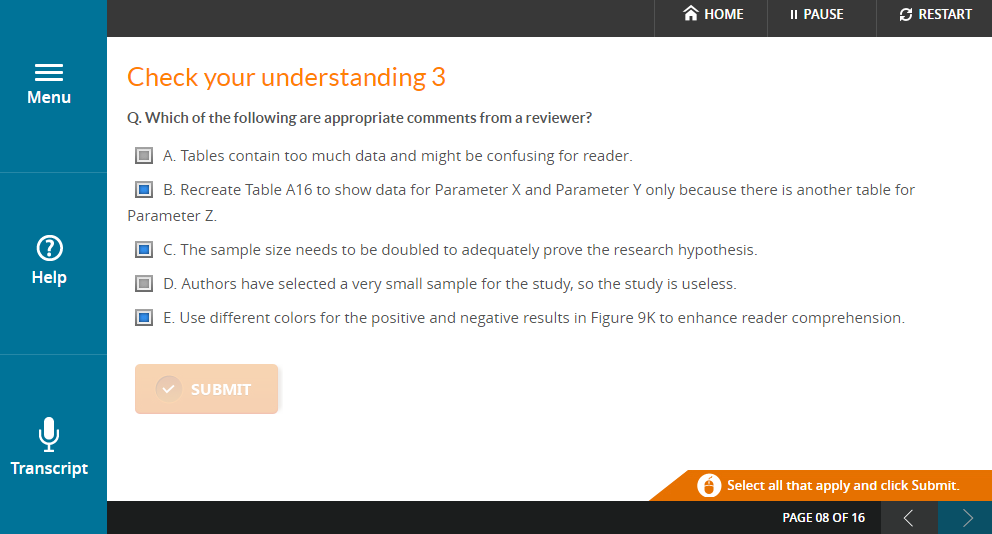 Career path
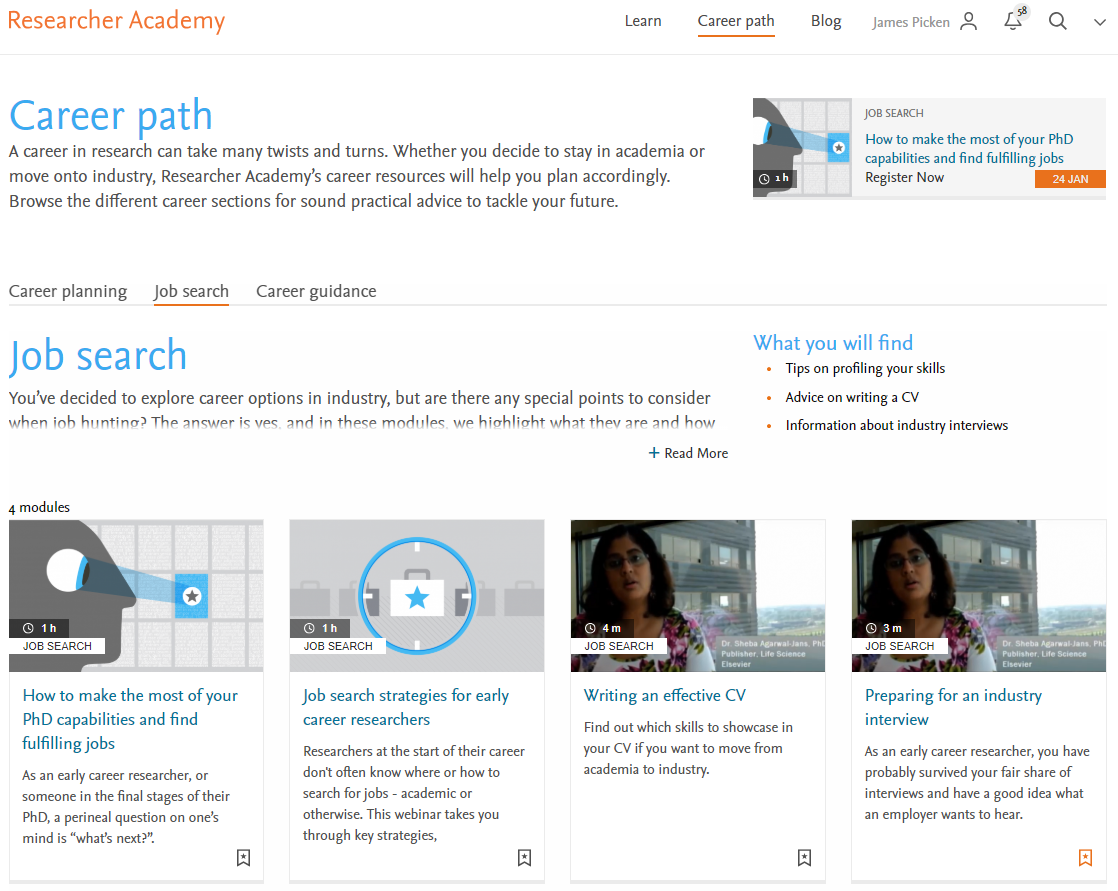 Notifications to keep you up-to-date
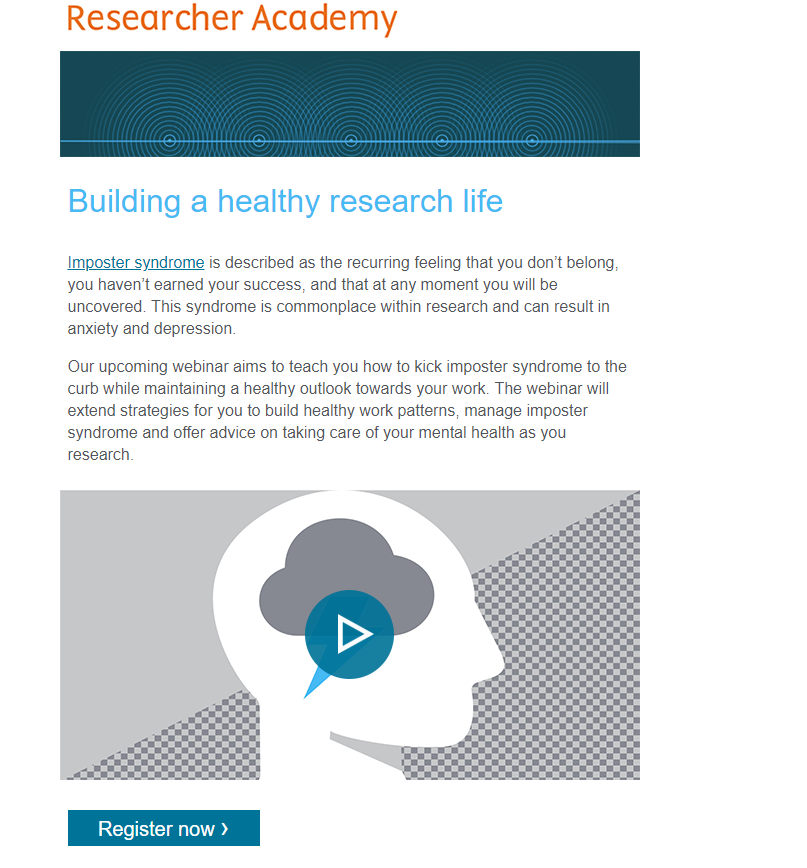 Researcher community
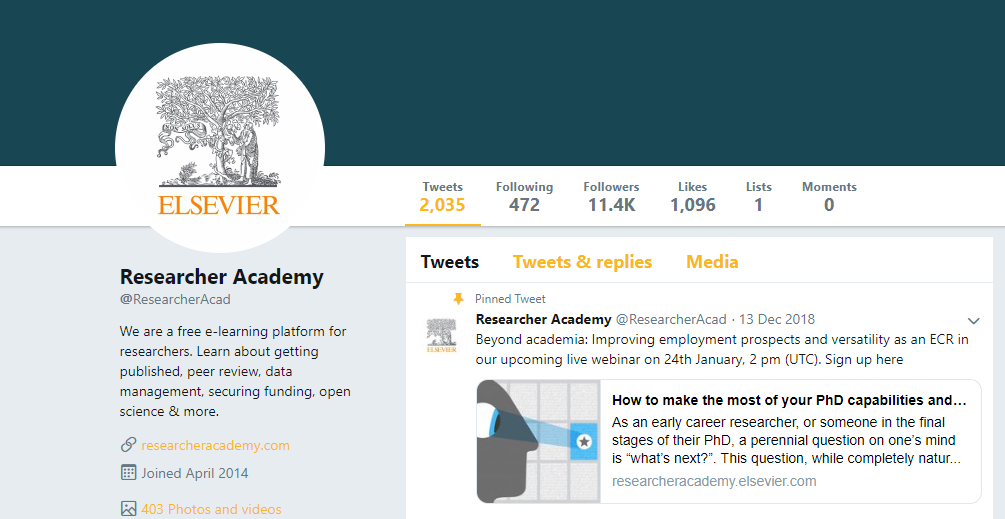 Recognition and reward
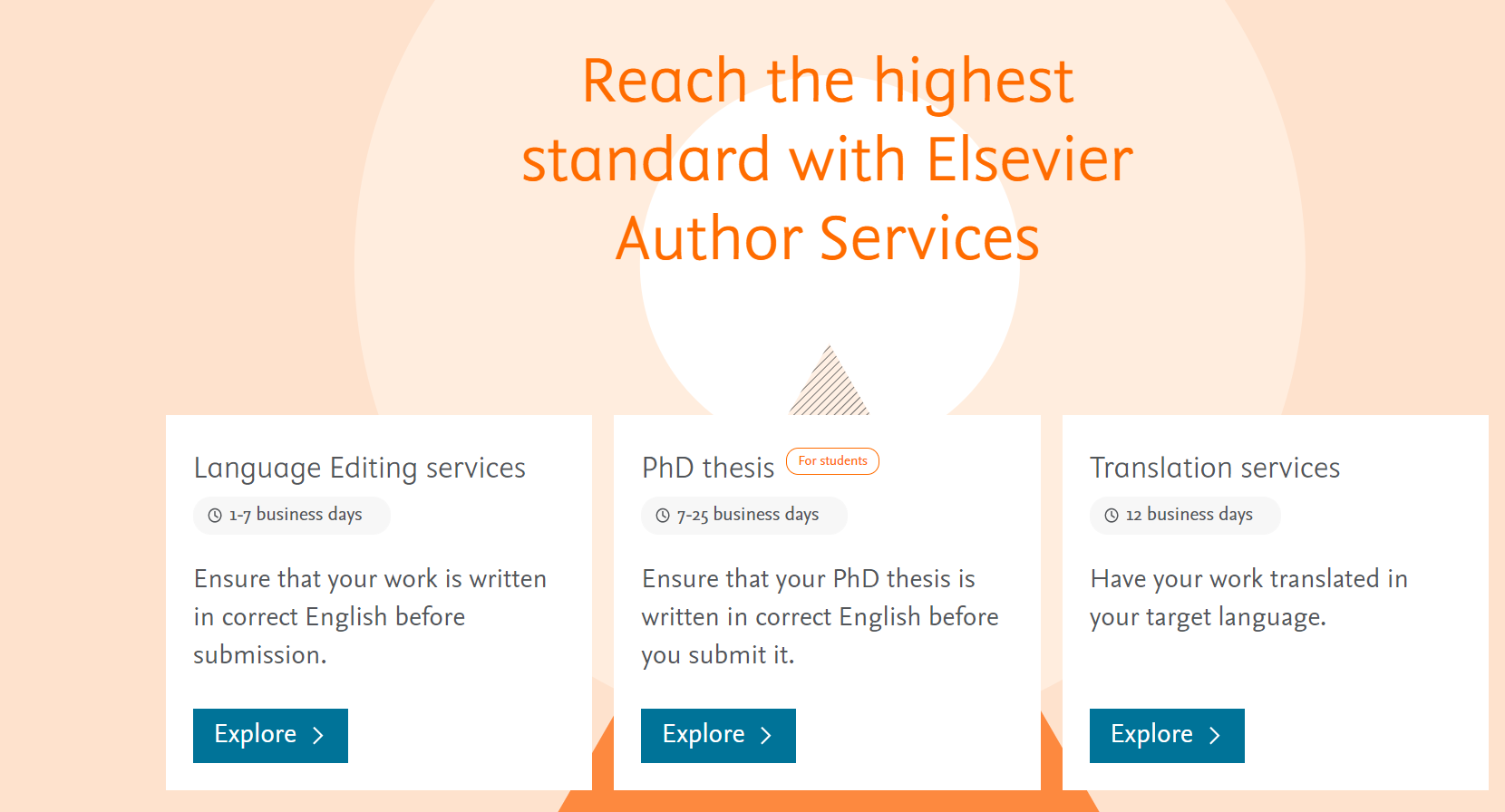 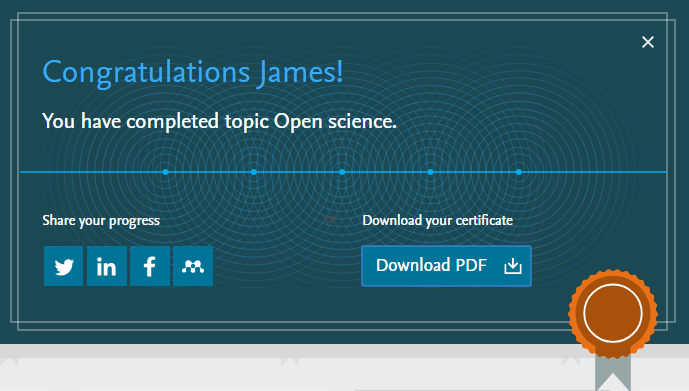 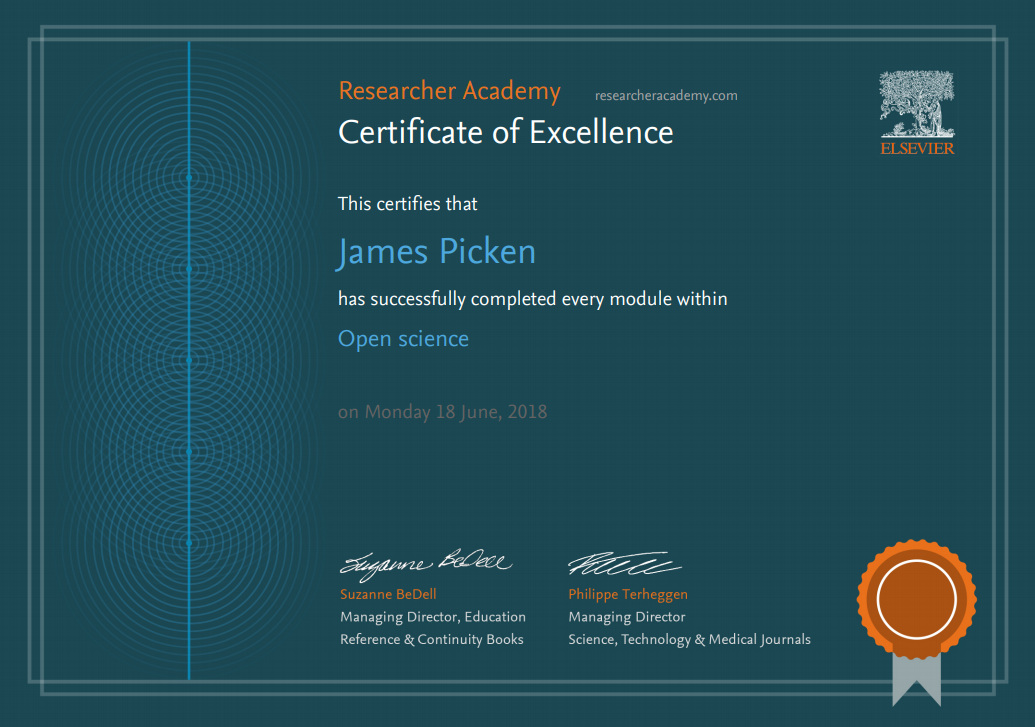 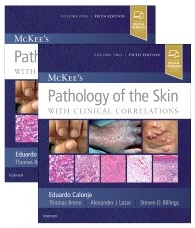 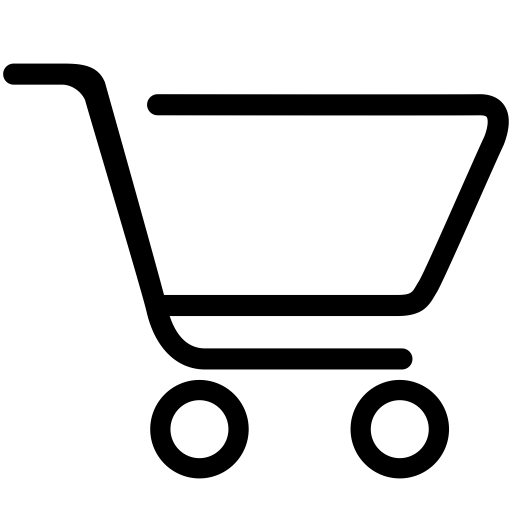 Your profile
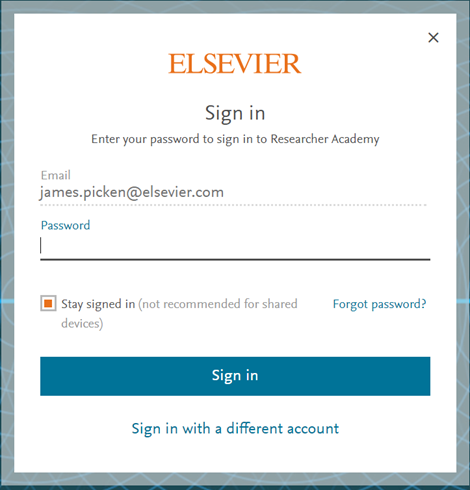 Thank you.
Questions? Get in touch.
p.kalra@elsevier.com